Hukum Newton
Pertemuan ke-9
A. Pendahuluan
Gerak adalah perubahan suatu posisi benda dari suatu tempat ke tempat yang lain. Gerak dalam fisika dapat ditinjau dari yang menyebabkan gerak (dinamika) dan tanpa meninjau yang menyebabkan gerak (kinematika), serta gabungan keduanya yang disebut mekanika. Dasar-dasar pada ilmu mekanika adalah Hukum Newton (1645 – 1727), dimana yang dipelajari adalah penyebab perubahan posisi suatu benda yaitu gaya (Force).


Hk Newton dibagi menjadi tiga bagian:
Hk Pertama Newton (Kelembaman-Kesetimbangan)
Hk Kedua Newton 
Hk Ketiga Newton (Aksi-reaksi)
Hukum Pertama Newton (Kelembaman)
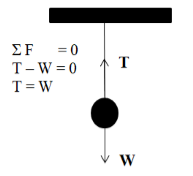 Contoh lainnnya untuk sistem dalam keadaan setimbang
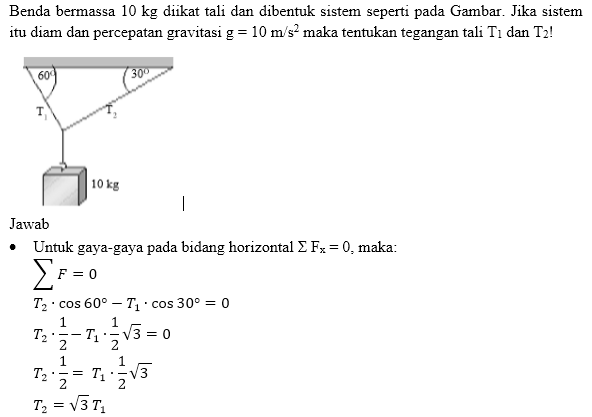 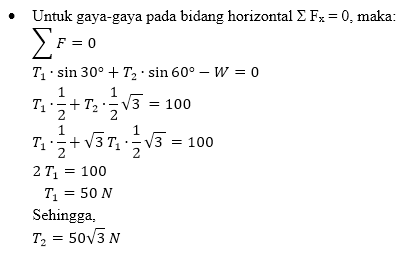 Hukum Kedua Newton
Contoh 1
Contoh 2
Hukum Ketiga Newton
B. GAYA GESEK
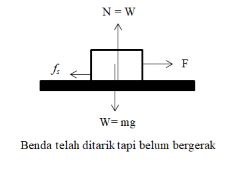 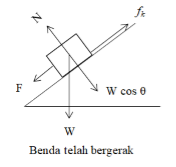 Contoh soal 1
Contoh soal 2
Sebuah balok bermassa 10 kg diletakkan pada bidang miring sebagaimana tampak pada gambar di bawah ini. Jika sudut yang dibentuk antara bidang miring dengan permukaan lantai sebesar 30o dan koefisien gesek kinetik adalah 0,4. Berapakah gaya gesek kinetik yang bekerja pada permukaan balok dan bidang miring?
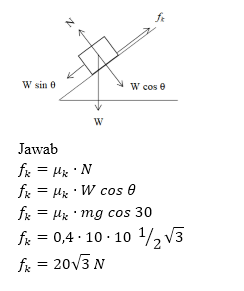 Contoh MATLAB
Tampilan GUI:
Sintak tombol hitung
Sintak MATLAB pada tombol hitung:
%mengambil input
m=str2double(get(handles.edit1,'string'));
miu=str2double(get(handles.edit2,'string'));
sudut=str2double(get(handles.edit3,'string'));
%mengolah inputan sesuai dengan rumus yang digunakan
g=10;
N = m*g*cosd(sudut);
fk = miu*N;
a = (m*g*sind(sudut)-fk)/m;
%menampilkan output
set(handles.edit4,’string’,fk);
set(handles.edit5,’string’,a);
TUGAS
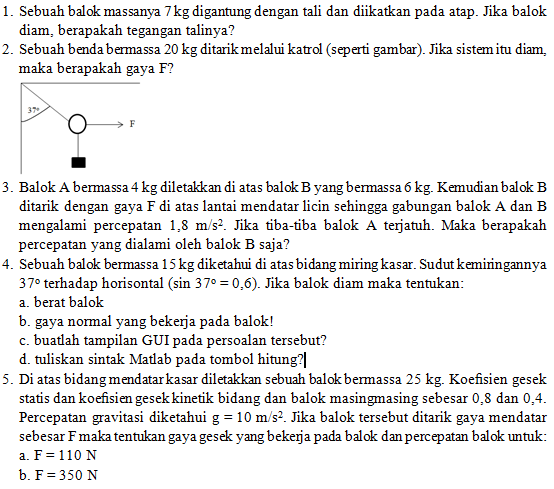